2024 NFHS Baseball Rule changes and Points of emphasis
Updates from NYSBUA – President’s Report
Uniform Changes Approved at Fall 2023 Meeting
Black uniform shirt is now the default color  
Charcoal gray pants are the only pants approved 
Heather gray pants are no longer allowed
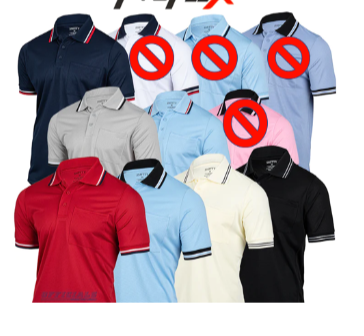 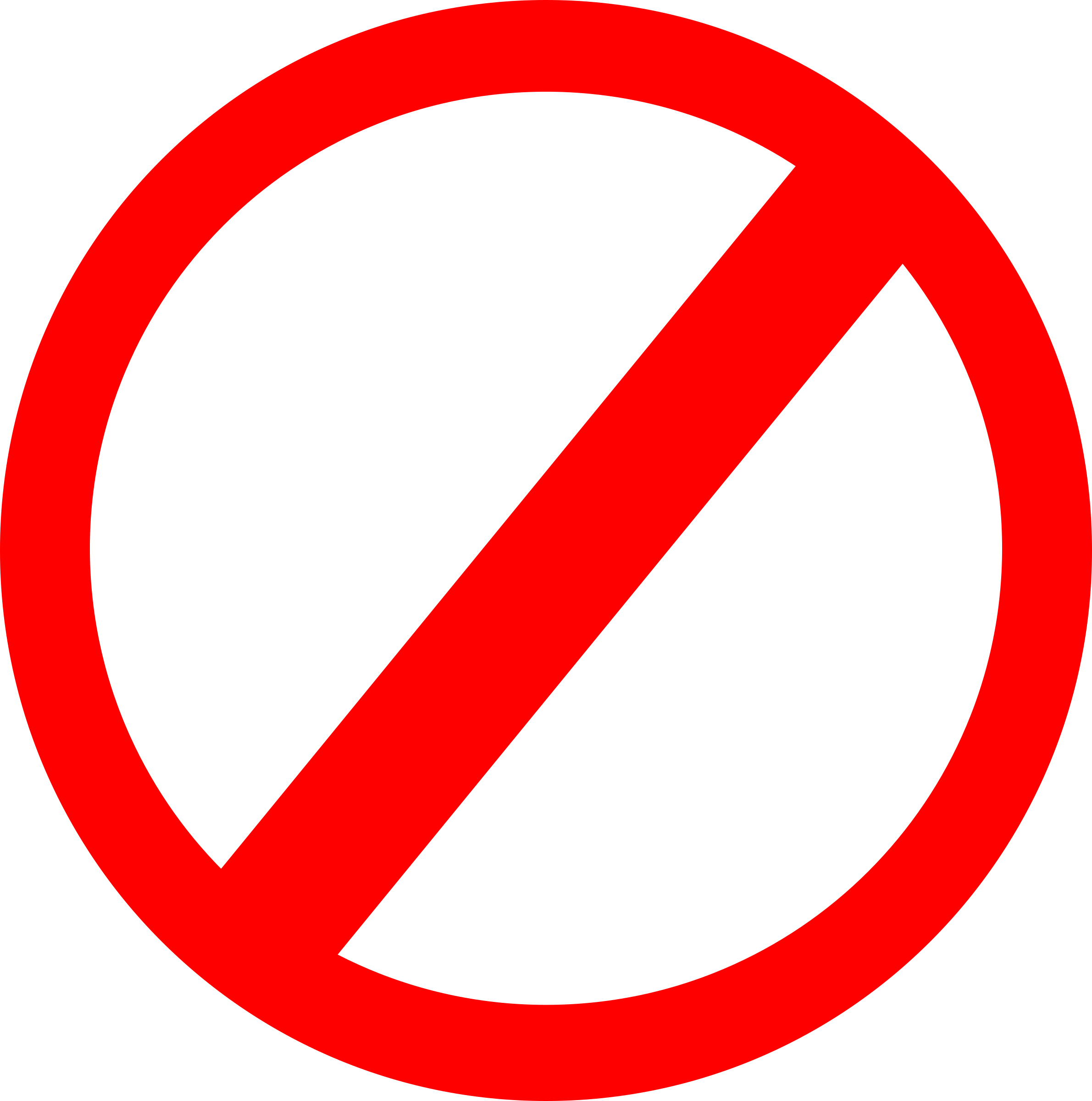 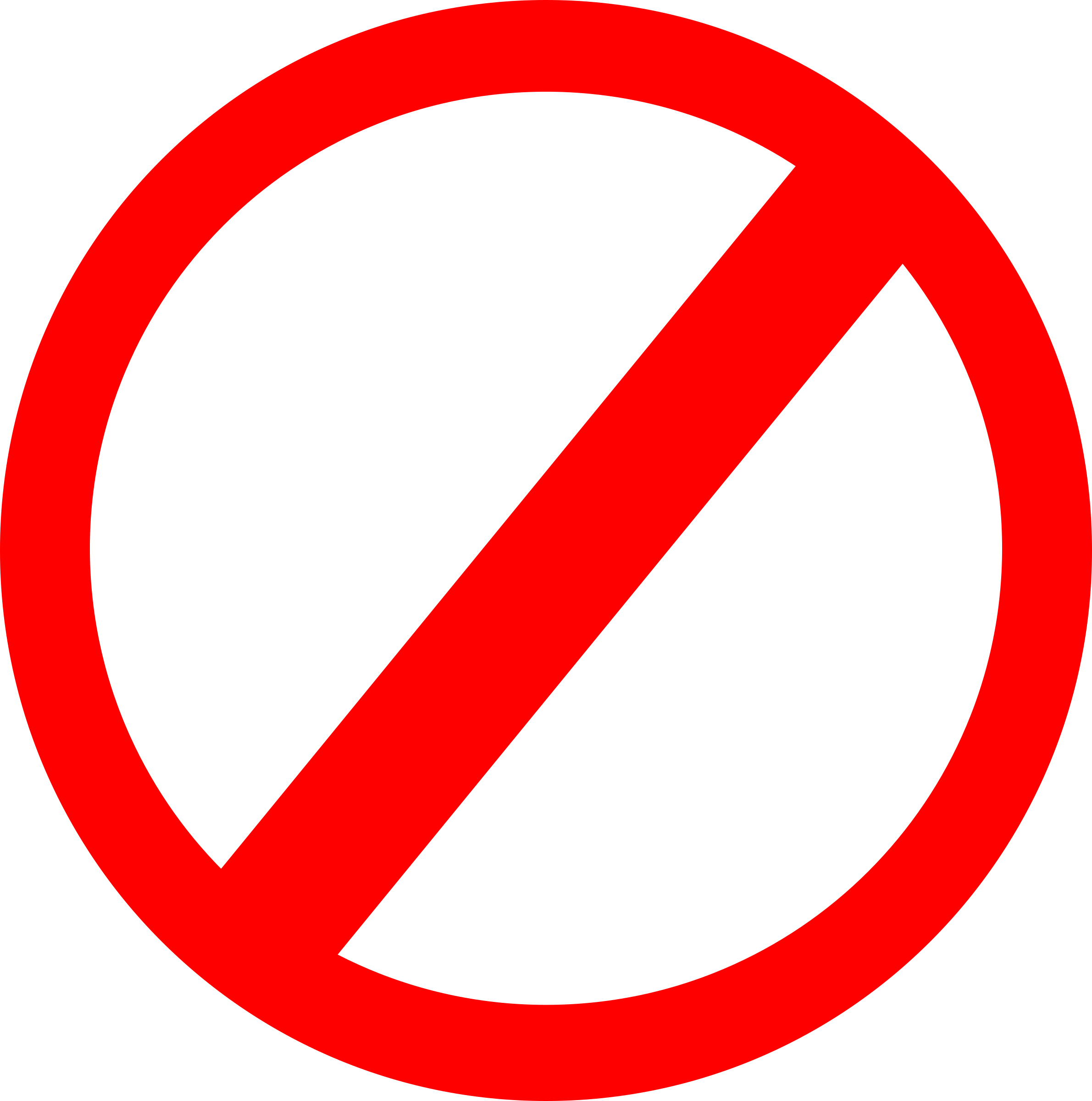 www.nfhs.org
Rules Changes
2024 NFHS BASEBALL
1-6-1PLAYER COMMUNICATION EQUIPMENT
• Any wristband with defensive shifts, offensive plays, pitching choices, or game directions attached shall be considered non-electronic equipment and is permitted as long as it a single, solid color.
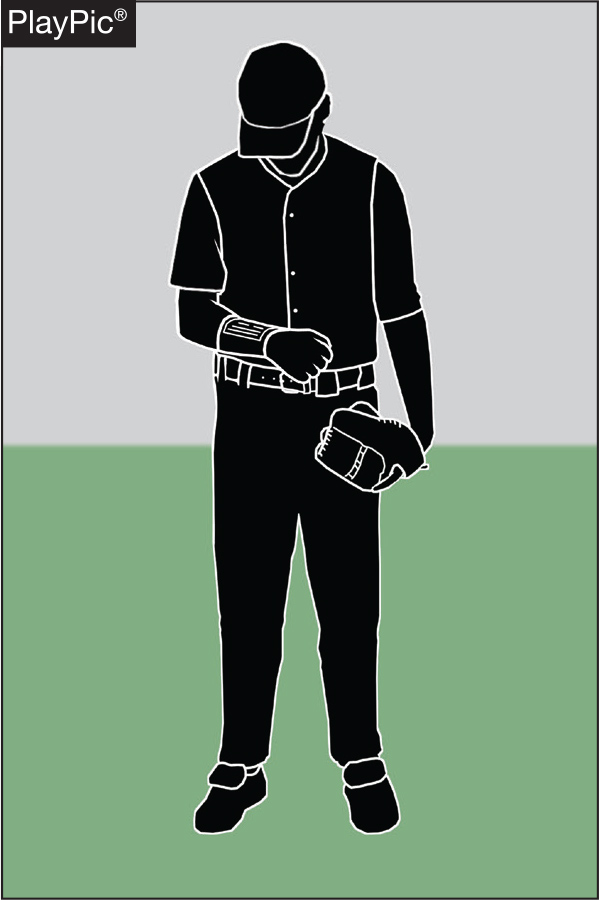 www.nfhs.org
1-6-1PLAYER COMMUNICATION EQUIPMENT
• For pitchers, it may not contain the colors white, gray or be distracting. 

• It does not have to match the color of the uniform, or the sleeves worn underneath the uniform.
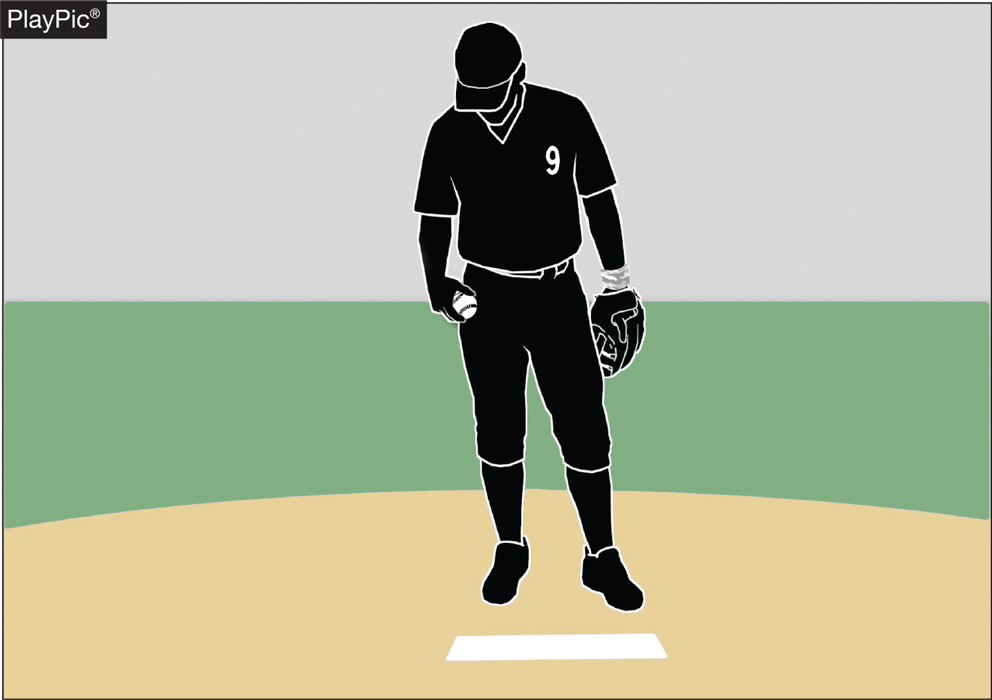 www.nfhs.org
1-6-1PLAYER COMMUNICATION EQUIPMENT
It shall only be worn on a player’s wrist or forearm

Pitchers shall wear it on their non-pitching arm.
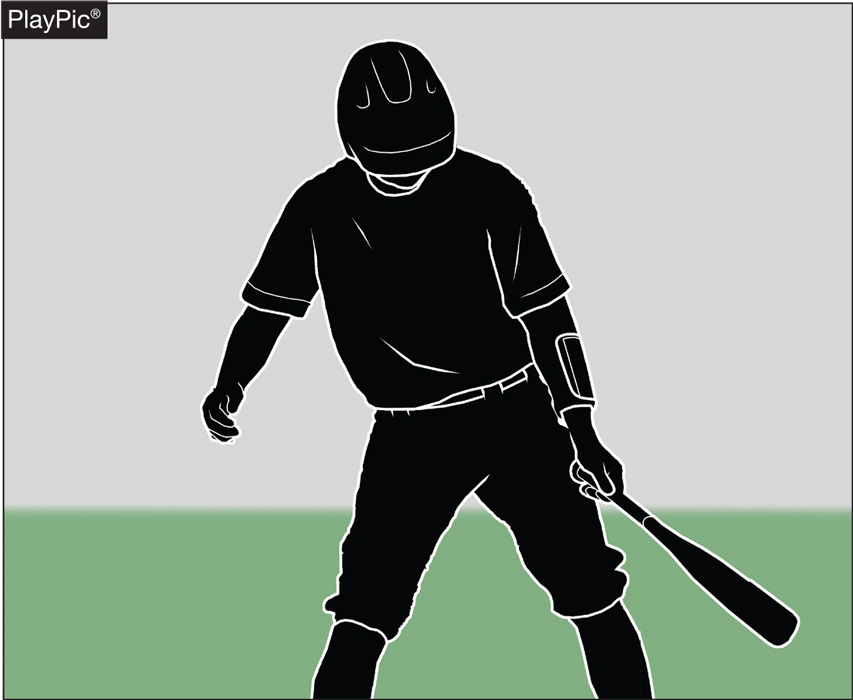 www.nfhs.org
1-6-1PLAYER COMMUNICATION EQUIPMENT
• The penalty for wearing this equipment improperly is a team warning to the coach on a first offense.

• The next offender of that team will be ejected along with the team’s head coach.
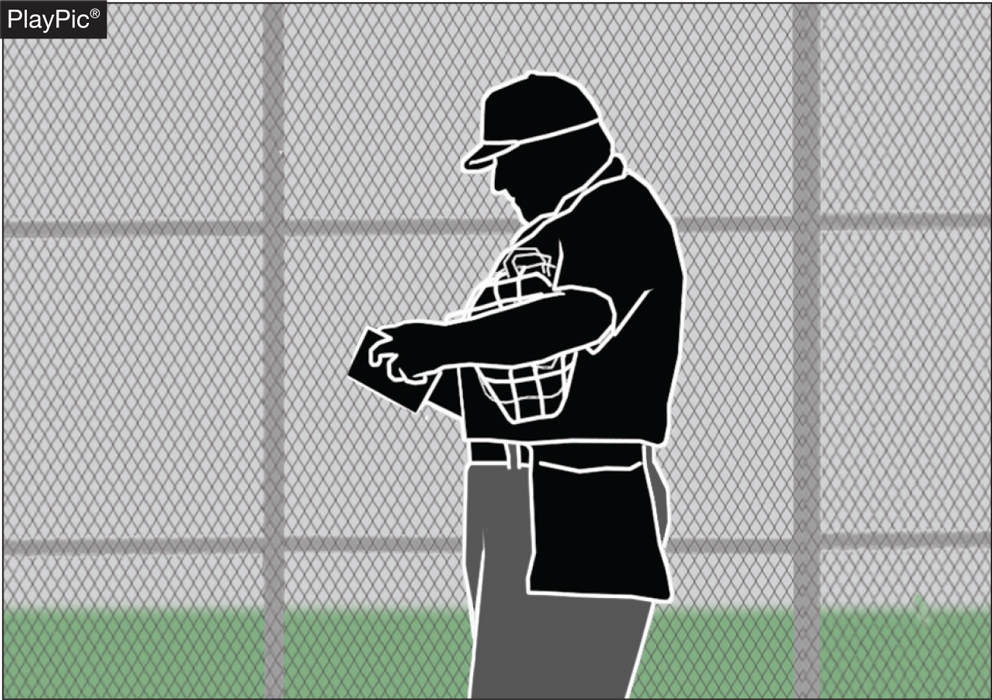 www.nfhs.org
player communication equipmentRule 1-6-1 (New section)
ART. 1 . . . Any wristband with defensive shifts/offensive plays/pitching choices or game directions attached shall be considered non-electronic equipment and is permitted as long as it is a single, solid color. For pitchers, it may not contain the colors white, gray or be distracting. It does not have to match the color of the uniform or the sleeves worn underneath the uniform. It shall only be worn on a player(s) wrist or forearm and pitchers shall wear it on their non-pitching arm.

PENALTY: The umpire shall issue a team warning to coach of the team involved and the next offender(s) of that team will be ejected along with the head coach. 

Rationale:
Clarification. With the increase in popularity of these style of communication systems, confusion has been realized when the players wear them other than on their arm. This change will prohibit these types of products from being worn other places.
www.nfhs.org
Example 1 – The Play
The pitcher is wearing a red wristband on the non-throwing arm.  The card within the wristband that contains pitch information on it is white.  

What is the ruling?
www.nfhs.org
Example 1 – The answer
The wristband is illegal and must be removed unless the white card is covered by a flap which is the same color as the wristband.

Case Play 1.6.1. Situation B page 14
www.nfhs.org
PLAYER COMMUNICATION EQUIPMENTrule 3-2-5
• One-way electronic communication devices are permissible from the dugout to the catcher while the team is on defense for the purpose of calling pitches.
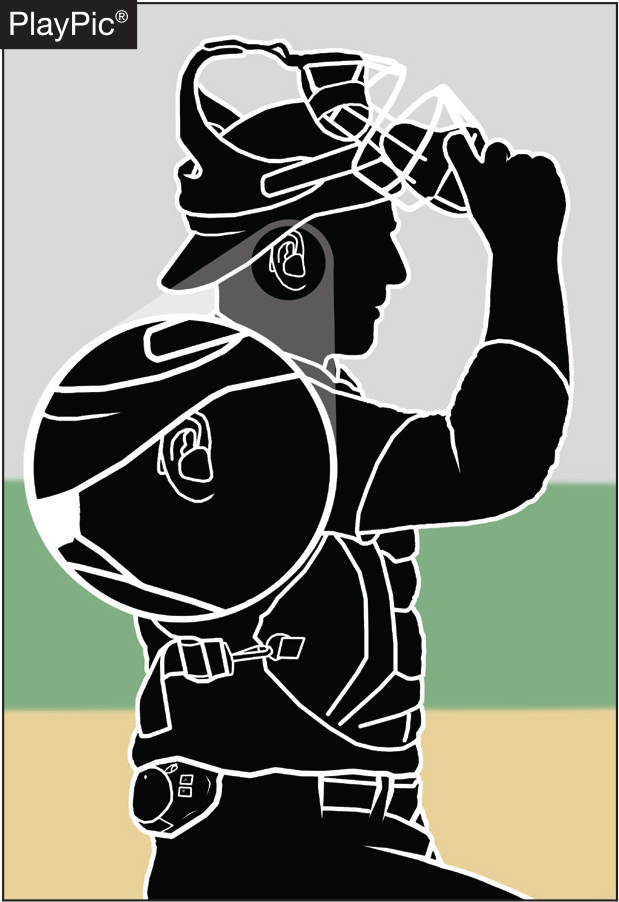 www.nfhs.org
PLAYER COMMUNICATION EQUIPMENTrule 1-6-2
When using the electronic communication device, the coach cannot be outside the dugout/bench area.

Various technologies like an earpiece, an electronic band or a smart watch could be used.
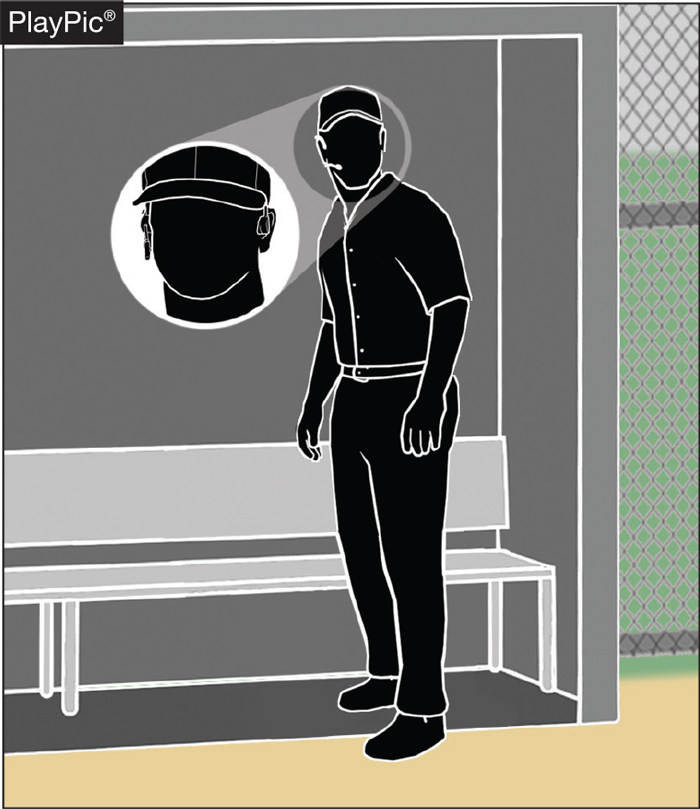 www.nfhs.org
player communication equipmentRule 1-6-2 (New section)
ART. 2 . . . One-way electronic communication devices are permissible from the dugout to the catcher while the team is on defense for the purpose of calling pitches. When using the electronic communication device, the coach cannot be outside the dugout/bench area. 
PENALTY: The umpire shall issue a team warning to coach of the team involved and the next offender(s) of that team will be ejected along with the head coach. 
Rationale: 
This rule allows for a team to utilize an electronic device for the purpose of calling pitches from the dugout. The device would only be able to be one-way, meaning the player cannot use an electronic device to respond or communicate back to the coach. Various technologies, earpiece, electronic band or a smart watch could be used giving teams several options at varying costs. No other player would be able to wear or use this device nor would the coach be able to communicate with any other player using electronic communication.
www.nfhs.org
Example 2 – The Play
The Gabriel High School catcher is wearing a one-way electronic communication device on his wrist. In the 6th inning, the catcher notices the wristwatch is no longer working. The Gabriel Head Coach requests a time out to visit with the catcher near home plate in an attempt to fix the wristwatch. 
What is the ruling?
www.nfhs.org
Example 2 – The answer
This is permitted but the defensive team is charged with a defensive conference. 

Case Play 1.6.2. Situation D page 15
www.nfhs.org
COACHING (PLAYER COMMUNICATION EQUIPMENT) rule 3-2-5
• Coaches may not use electronic communication device(s) to communicate with any other team member other than the catcher while on defense (including any team member while on offense).
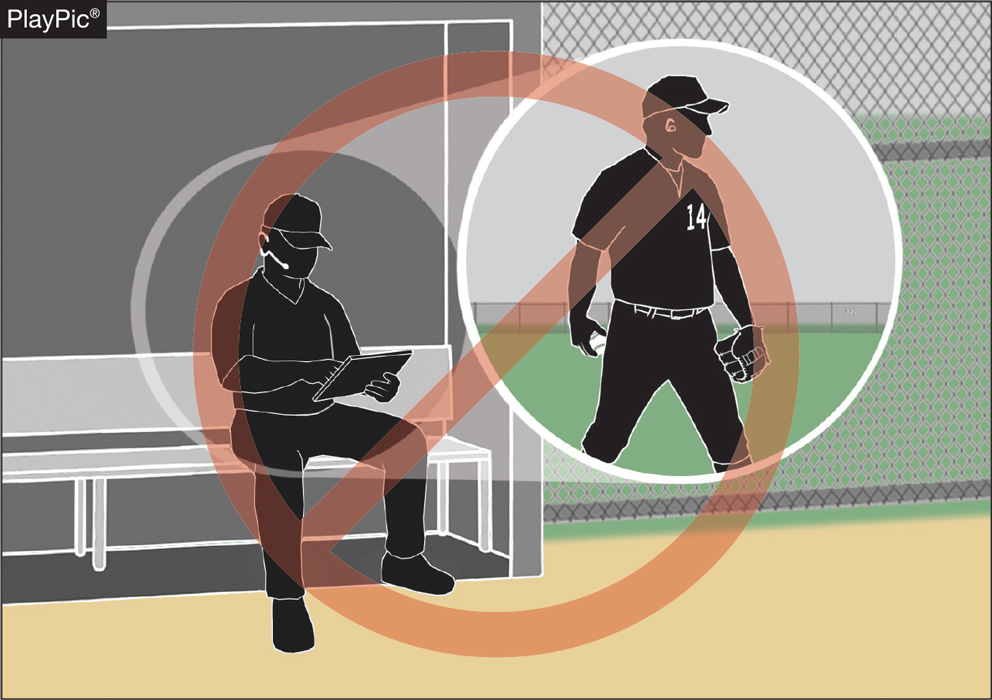 www.nfhs.org
COACHING (PLAYER COMMUNICATION EQUIPMENT) rule 3-2-5
• The penalty for improper use is a team warning on the first offense.

• The next offender of that team will be ejected along with the team’s head coach.
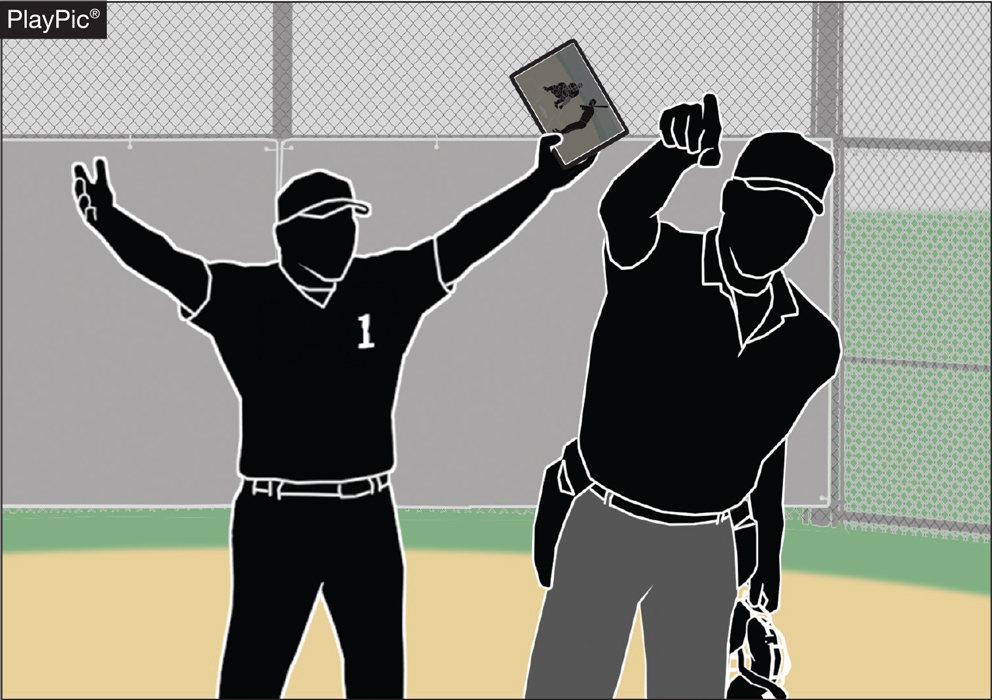 www.nfhs.org
Coachingrule 3-2-5
ART. 5 . . . A coach may use a one-way electronic communication device to communicate to the catcher for the purpose of calling pitches. Coaches may not use electronic communication device(s) to communicate with any other team member while on defense or any team member while on offense. When using the electronic communication device, the coach cannot be outside the dugout/bench area. 
PENALTY: The umpire shall issue a team warning to coach of the team involved and the next offender(s) of that team will be ejected along with the head coach. 

Rationale: 
Allows for the coach to communicate with the catcher using an electronic communication device for the purpose of calling pitches.
www.nfhs.org
Example 3 – The Play
The Gabriel High School Head Coach and Pitching Coach both want to have access to the one-way electronic communication device they use to communicate with the catcher.  

What is the ruling?
www.nfhs.org
Example 3 – The answer
This would not be allowed. 
Only one communication device is allowed in the dugout/bench. 
Either the head coach or the pitching coach is allowed access to the device. 
Case Play 1.6.2. Situation A page 14
www.nfhs.org
UMPIRE-IN-CHIEFRule 10-2-3h
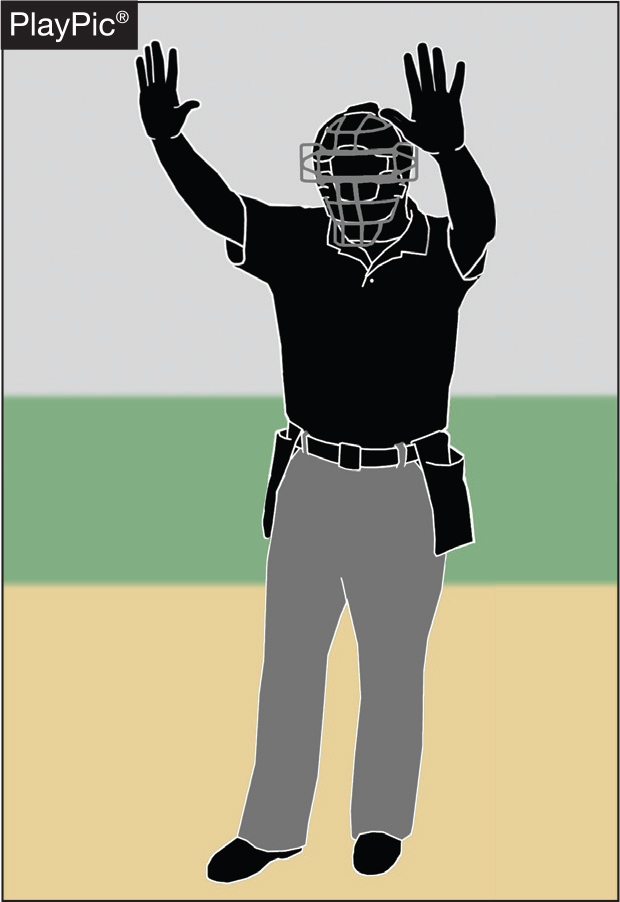 • The umpire-in-chief may forfeit the game for prescribed infractions by coaches, players or team/bench personnel.
www.nfhs.org
UMPIRE-IN-CHIEFRule 10-2-3h
• Umpires have jurisdiction over the confines of the players, coaches and team/bench personnel.

• If there are issues with spectators, it is the responsibility of game management to deal with spectators and to ensure the facility is safe for all involved.
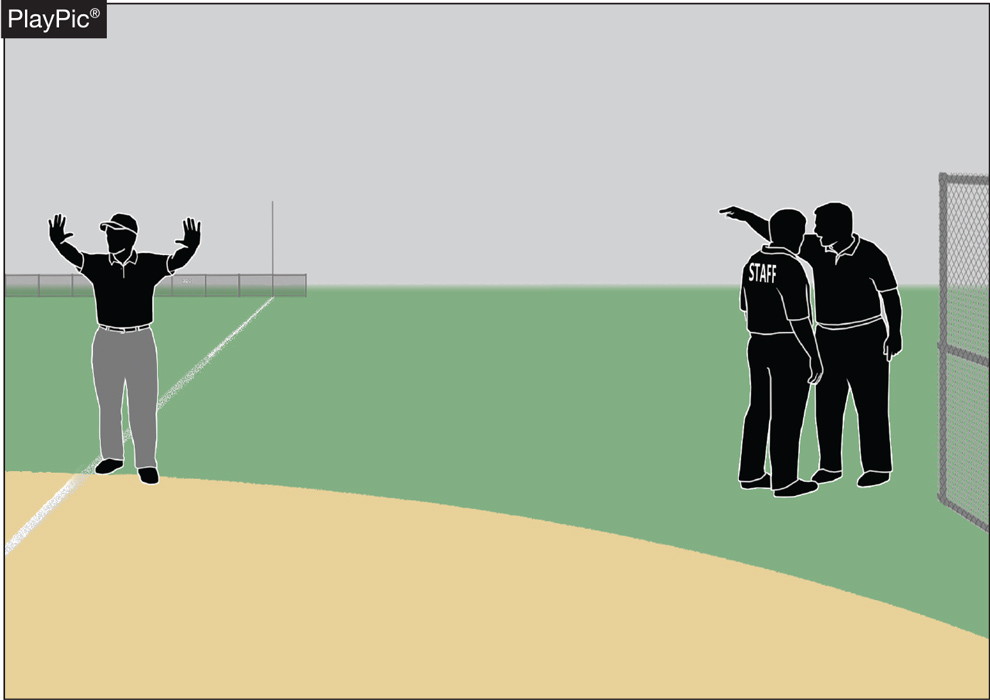 www.nfhs.org
UMPIRE-IN-CHIEFrule 10-2-3h
h. Forfeit the game for prescribed infractions by spectators, coaches, players or team/bench personnel.
 
Rationale:
Umpires have jurisdiction over the confines of the field, players, coaches and team/bench personnel. If there are issues with spectators, it is the responsibility of game management to deal with spectators and to ensure that the facility is safe for all involved.
www.nfhs.org
Points of Emphasis
2024 NFHS BASEBALL
Malicious contact
Malicious contact can be initiated by either an offensive or defensive player(s).

It should not be confused with incidental contact or “train wreck” plays that sometimes occur in baseball.
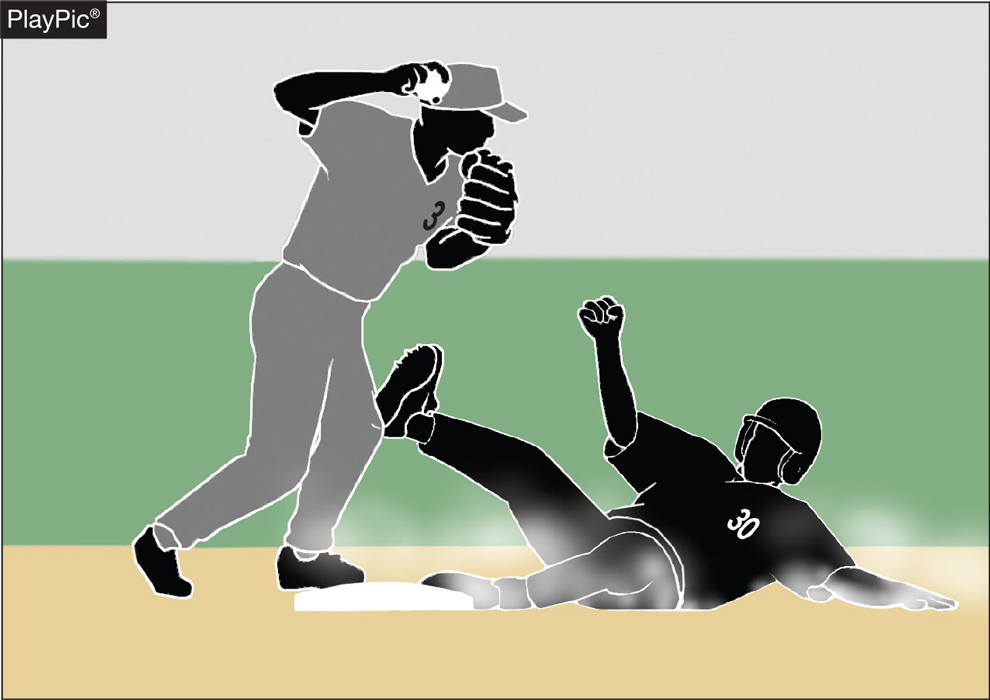 www.nfhs.org
[Speaker Notes: NFHS playing rules are written to encourage sportsmanship. Participation in these programs should promote respect, integrity and sportsmanship. However, for these ideals to occur, everyone involved in these programs must be doing their part. 

Sportsmanship, or good sporting behavior, is about treating one another with respect and exhibiting appropriate behavior. It is about being fair, honest and caring. When these types of appropriate behavior occur, competitive play is more enjoyable for everyone.]
Malicious contact
Contact or a collision is considered to be malicious if it the result of excessive force and/or there is an intent to injure.

The absence of these two conditions does not preclude the presence of malicious contact but would provide a reasonable starting point for proper interpretation.
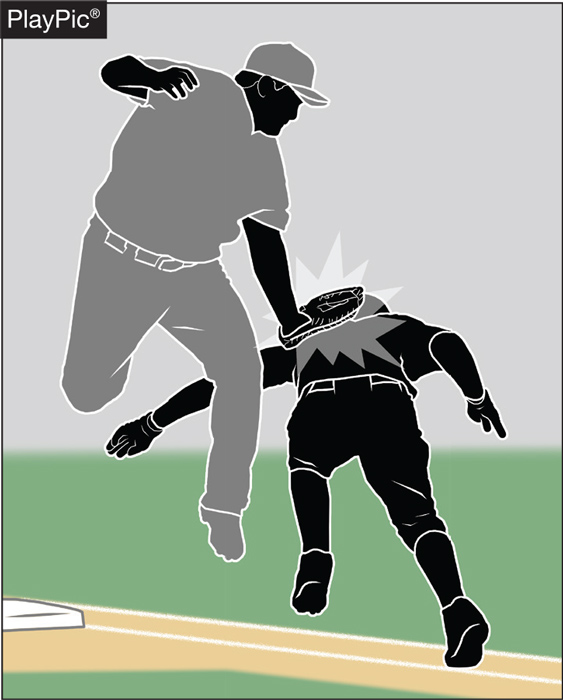 www.nfhs.org
[Speaker Notes: NFHS playing rules are written to encourage sportsmanship. Participation in these programs should promote respect, integrity and sportsmanship. However, for these ideals to occur, everyone involved in these programs must be doing their part. 

Sportsmanship, or good sporting behavior, is about treating one another with respect and exhibiting appropriate behavior. It is about being fair, honest and caring. When these types of appropriate behavior occur, competitive play is more enjoyable for everyone.]
Profanity (DIRECT OR INDIRECT)
Education-based athletics is a direct extension of the classroom.

There is no excuse for foul language in school or on the baseball field.
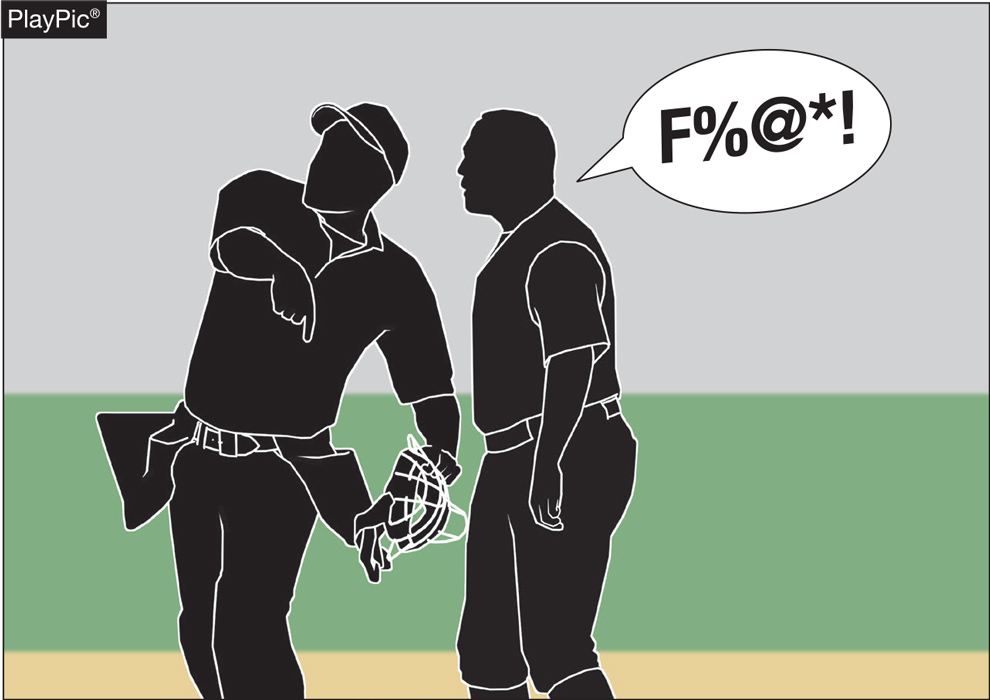 www.nfhs.org
[Speaker Notes: NFHS playing rules are written to encourage sportsmanship. Participation in these programs should promote respect, integrity and sportsmanship. However, for these ideals to occur, everyone involved in these programs must be doing their part. 

Sportsmanship, or good sporting behavior, is about treating one another with respect and exhibiting appropriate behavior. It is about being fair, honest and caring. When these types of appropriate behavior occur, competitive play is more enjoyable for everyone.]
Profanity (DIRECT OR INDIRECT)
The penalties are:
a verbal warning to the offender on the first offense
a written warning to the offender that warrants restriction to the dugout for the remainder of the game for a second offense
ejection for a major offense.
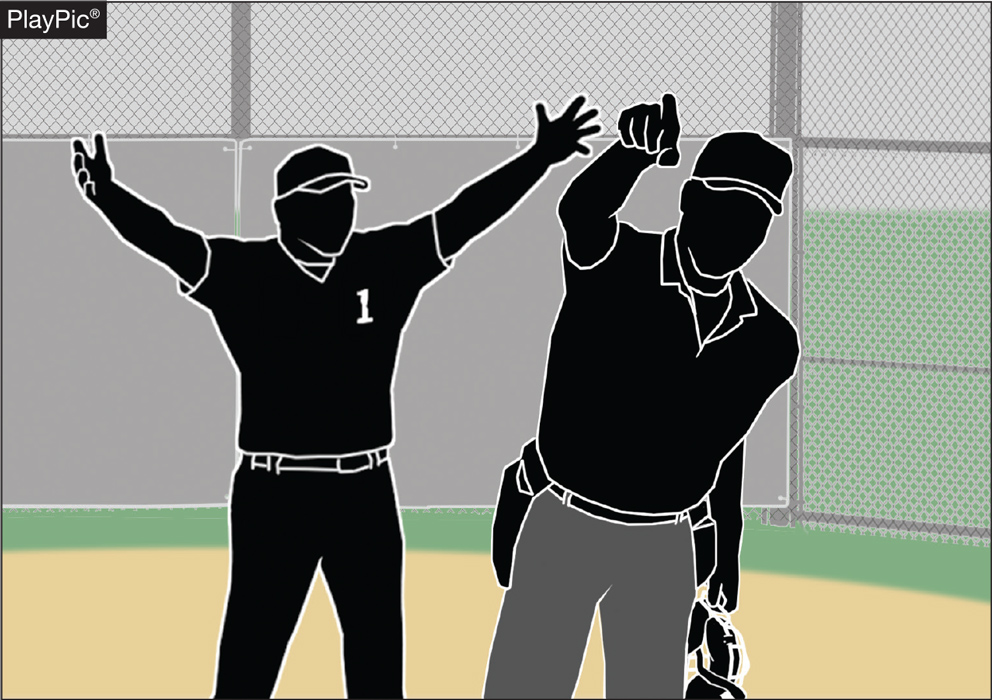 www.nfhs.org
[Speaker Notes: NFHS playing rules are written to encourage sportsmanship. Participation in these programs should promote respect, integrity and sportsmanship. However, for these ideals to occur, everyone involved in these programs must be doing their part. 

Sportsmanship, or good sporting behavior, is about treating one another with respect and exhibiting appropriate behavior. It is about being fair, honest and caring. When these types of appropriate behavior occur, competitive play is more enjoyable for everyone.]
PACE OF PLAY
A 20-second time limit rule has been in the NFHS rules book since the 1970s.

The rule is meant to only be utilized when other preventive umpiring measures fail to achieve a reasonable pace or rhythm.
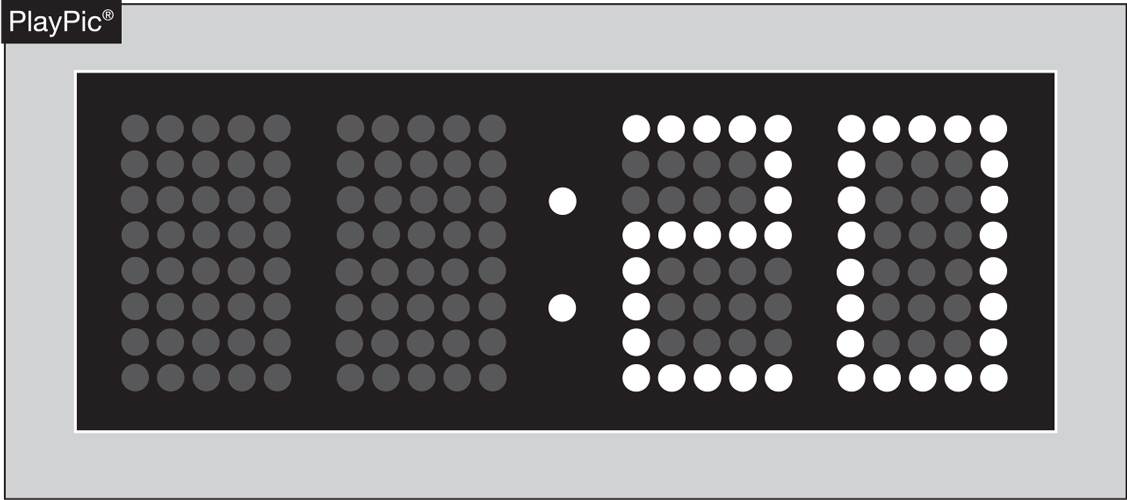 www.nfhs.org
[Speaker Notes: NFHS playing rules are written to encourage sportsmanship. Participation in these programs should promote respect, integrity and sportsmanship. However, for these ideals to occur, everyone involved in these programs must be doing their part. 

Sportsmanship, or good sporting behavior, is about treating one another with respect and exhibiting appropriate behavior. It is about being fair, honest and caring. When these types of appropriate behavior occur, competitive play is more enjoyable for everyone.]
PACE OF PLAY
By rule, the time between the last out of one half-inning and the first pitch of the next half-inning is 1 minute, 20 sec.

Umpires should facilitate this and refrain from visiting with fans or having prolonged discussions with other crew members.
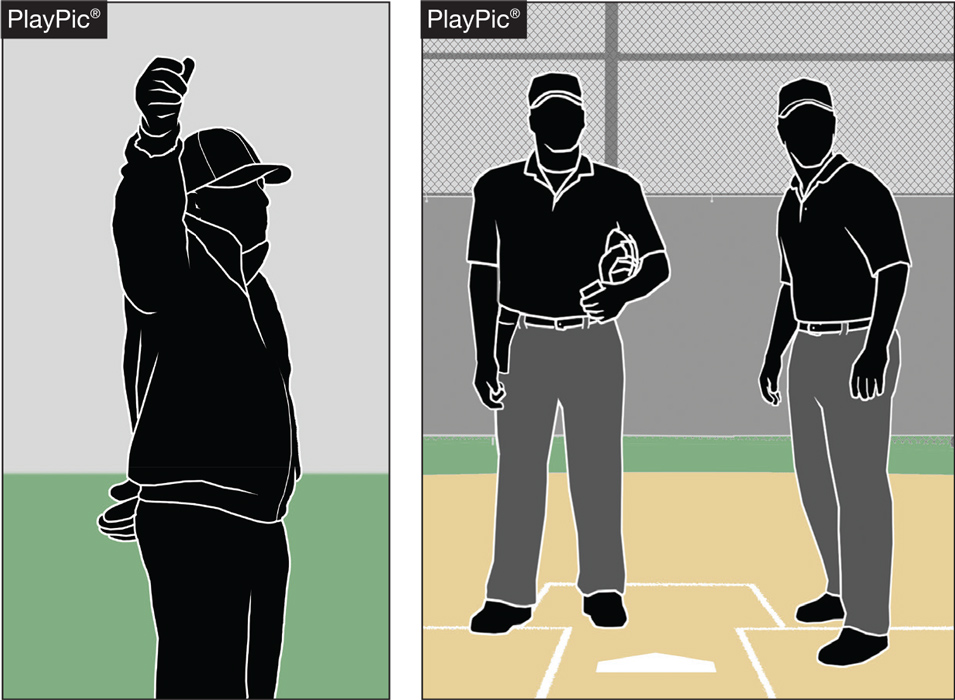 www.nfhs.org
[Speaker Notes: NFHS playing rules are written to encourage sportsmanship. Participation in these programs should promote respect, integrity and sportsmanship. However, for these ideals to occur, everyone involved in these programs must be doing their part. 

Sportsmanship, or good sporting behavior, is about treating one another with respect and exhibiting appropriate behavior. It is about being fair, honest and caring. When these types of appropriate behavior occur, competitive play is more enjoyable for everyone.]
PACE OF PLAY
Rule 7-3-1 spells out the situations when a batter is allowed to leave the batter’s box.

Repeatedly stepping out to alter the rhythm of the pitcher or delay the game is not acceptable, and umpire needs to apply the proper penalty.
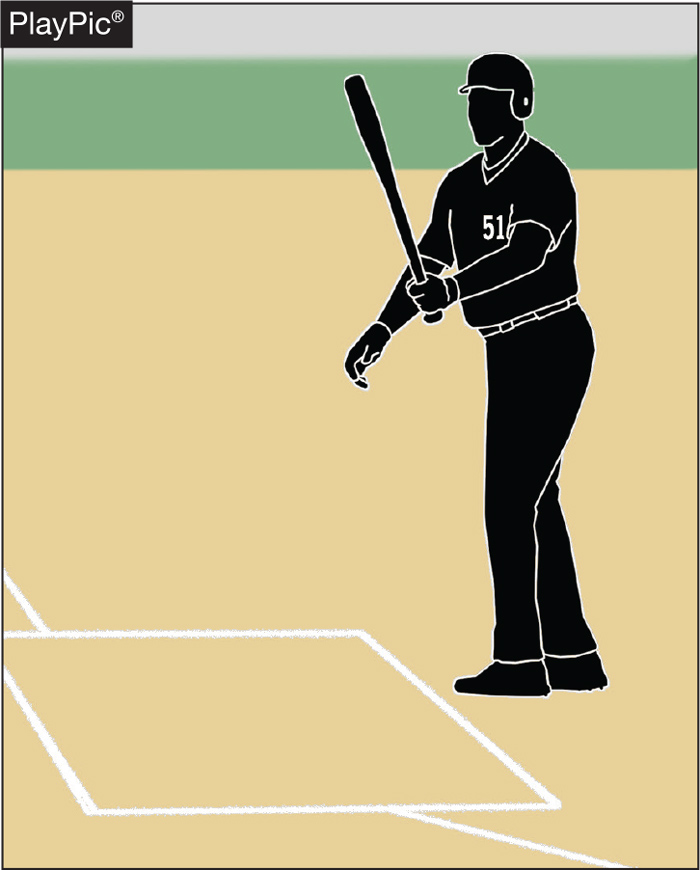 www.nfhs.org
[Speaker Notes: NFHS playing rules are written to encourage sportsmanship. Participation in these programs should promote respect, integrity and sportsmanship. However, for these ideals to occur, everyone involved in these programs must be doing their part. 

Sportsmanship, or good sporting behavior, is about treating one another with respect and exhibiting appropriate behavior. It is about being fair, honest and caring. When these types of appropriate behavior occur, competitive play is more enjoyable for everyone.]
PACE OF PLAY
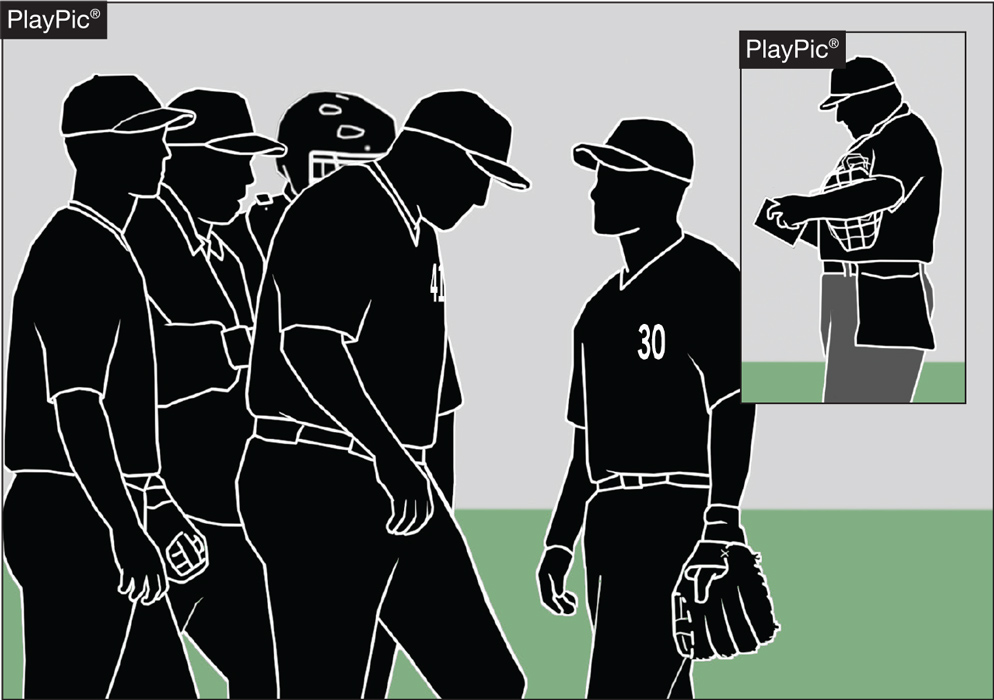 Umpires need to be consistent in monitoring how teams get on/off the field, conferences, enforcing the batter’s box rule and in other areas to create a sense of urgency during the contest.
www.nfhs.org
[Speaker Notes: NFHS playing rules are written to encourage sportsmanship. Participation in these programs should promote respect, integrity and sportsmanship. However, for these ideals to occur, everyone involved in these programs must be doing their part. 

Sportsmanship, or good sporting behavior, is about treating one another with respect and exhibiting appropriate behavior. It is about being fair, honest and caring. When these types of appropriate behavior occur, competitive play is more enjoyable for everyone.]
PACE OF PLAY
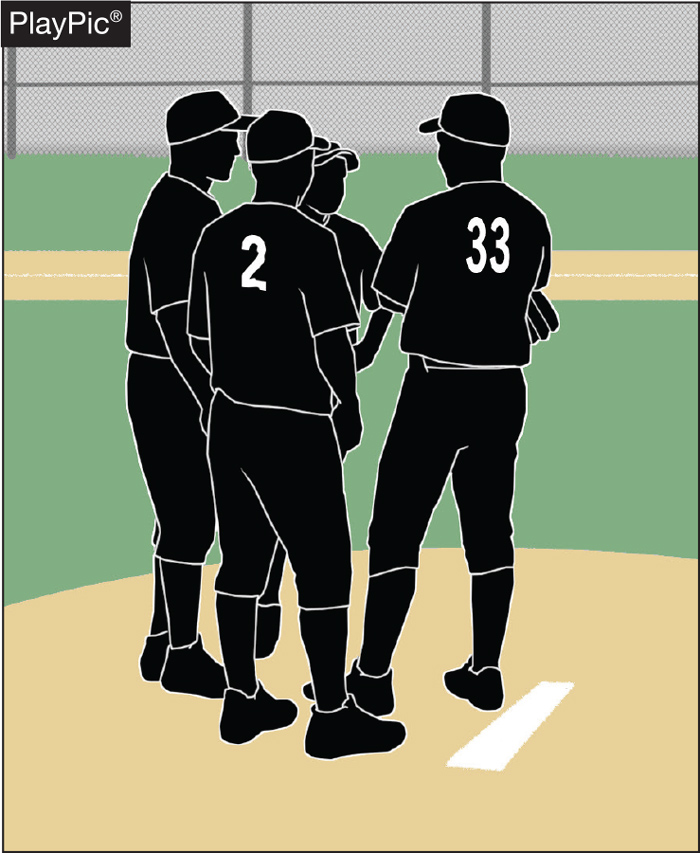 Umpires need to recognize when excessive player conferences begin to delay the game, step in and expedite the conclusion of the meeting.
www.nfhs.org
[Speaker Notes: NFHS playing rules are written to encourage sportsmanship. Participation in these programs should promote respect, integrity and sportsmanship. However, for these ideals to occur, everyone involved in these programs must be doing their part. 

Sportsmanship, or good sporting behavior, is about treating one another with respect and exhibiting appropriate behavior. It is about being fair, honest and caring. When these types of appropriate behavior occur, competitive play is more enjoyable for everyone.]
NY State Adopted rules
Courtesy Runners Approved for 2024
At any time, the team at bat may use courtesy runners for the pitcher and/or the catcher. 
If the offensive team bats around, the pitcher and/or catcher who had a courtesy runner on their behalf may bat in their lineup position. 
The same individual player may not be used as a courtesy runner for both positions (pitcher and catcher) during the game. 
Players who have participated in the game in any other capacity are ineligible to serve as courtesy runners.
Courtesy Runners Approved for 2024
A player may not run as a courtesy runner for the pitcher or the catcher and then be used as a sub for another player in that half inning.
The home plate umpire shall record courtesy runners on their lineup cards and announce it to the official scorer. 
A player who violates the courtesy-runner rule is considered to be an illegal substitute. 
Should an injury, illness, or ejection occur to the courtesy runner, another courtesy runner for the pitcher or catcher may be used.
Situations and plays to discuss
Situation 1 – The Play
The home team is utilizing Salada as the P/DH. In the second inning, Salada hits a double. The home team coach now comes to the plate umpire and tells the umpire that Connors will be a courtesy runner for Salada.

What is the ruling?
Situation 1 – The Answer
The home plate umpire will NOT ALLOW the use of Connors as a courtesy runner for Salada. 
When Salada comes to bat, he bats as a DH and not as a pitcher. 
Courtesy runners are not allowed for a DH.
Casebook Page 96 CR Situation 18
Situation 2 – The Play
A 2-2 pitch is thrown behind the batter, Healey, and makes contact with Healey’s sliding glove (“oven mitt” type glove) which was in his back pocket. 


What is the ruling?
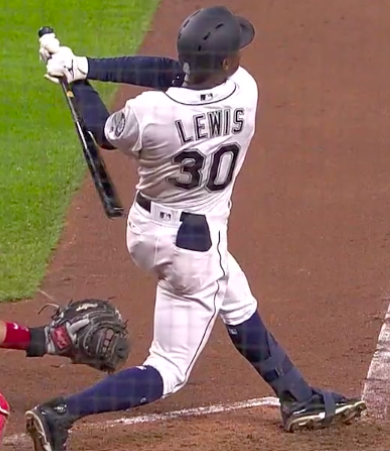 Situation 2 – The Answer
Call time out and award the batter first base.
The batter’s person is defined to be a player’s body, as well as the hat, helmet, uniform, shoes, protective gear, etc. worn correctly and normally.
The person of a player does not include jewelry.
The umpire may instruct the batter to remove the sliding gloves from the pocket when at-bat. 
Rule 8-1-1d and Casebook Page 69 8.1.1 Situation Q
Situation 3 – The Play
With 1 out and Grady on first base, Rothrock hits a hard ground ball to the short stop. The short stop fields the ground ball, steps on second base, and throws to first base to turn a double play. Grady is running standing up in a straight line to second base and is hit by the short stop’s throw. When hit by the throw, Grady is not even halfway to 2B and did not intentionally interfere with the throw.

What is the ruling?
Situation 3 – The Answer
This is NOT a violation of the force-play slide rule. 
Grady (R1) cannot be expected to slide at that point in the base path. 
The play stands and the ball remains live.
Casebook Page 86 8.4.2 Situation Z
Situation 4 – The Play
On an 0-1 pitch, Williams hits a pop fly towards first base.  The first baseman attempts to make the play, but due to the wind, drops the ball.

The plate umpire signals the ball as fair, but the base umpire both verbalizes and signals the ball was foul. 

What is the ruling?
Situation 4 – The Answer
The foul ball call by the base umpire will prevail.

Williams would return to the plate with an 0-2 count. 

Casebook Page 46 5.1.1 Situation B
www
Thank you and have a great Baseball season!